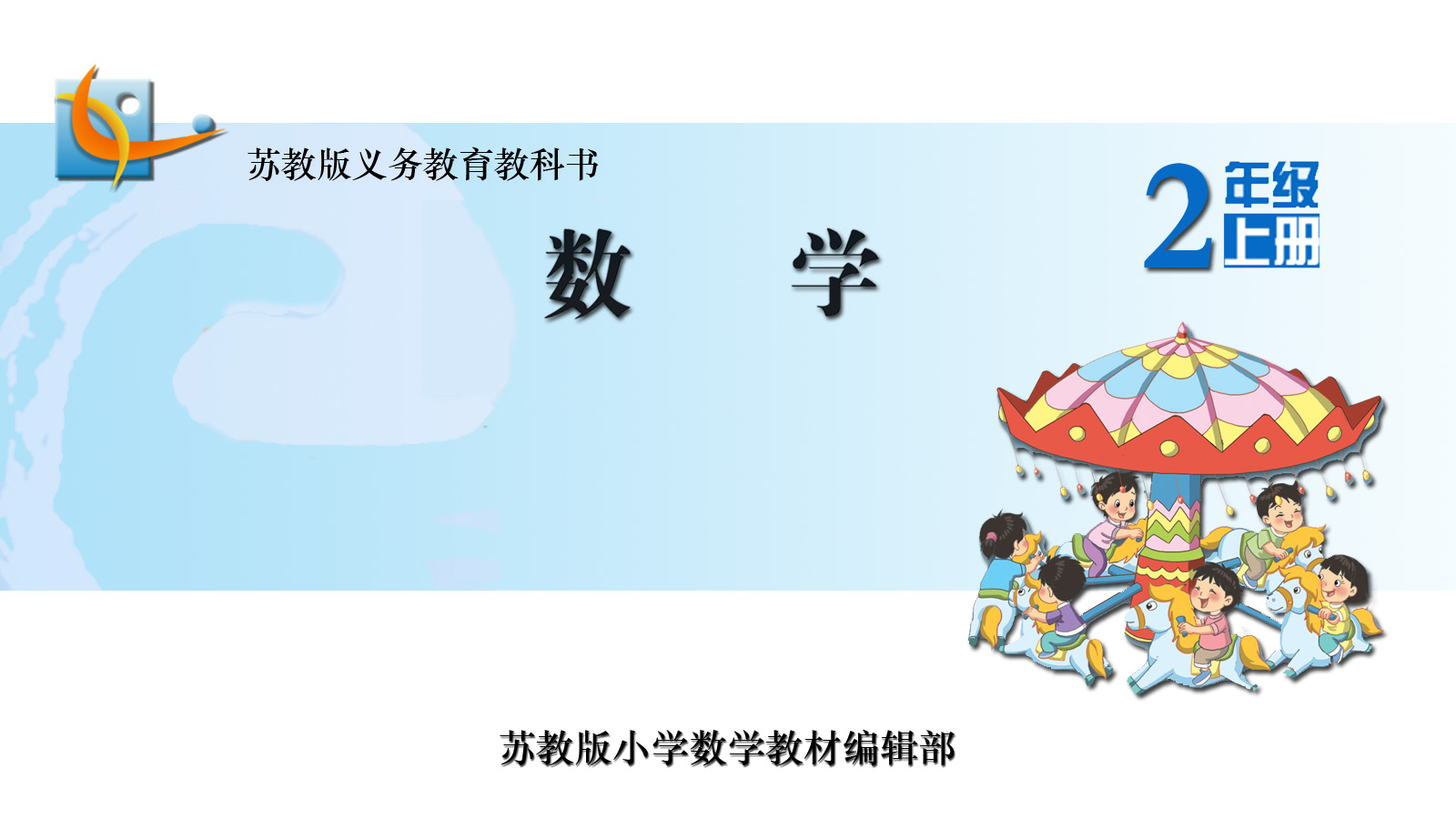 四边形、五边形、六边形的初步认识
下面是我国古代建筑上一种常见的窗格图案。你能从中找出边数相同的图形吗？在图中描一描。
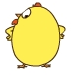 1
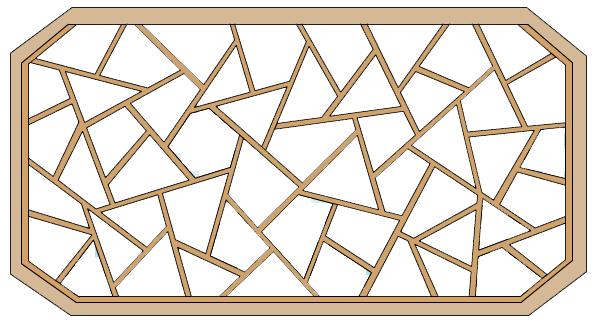 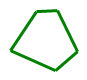 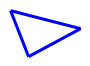 我找出的图形都有3条边，是三角形。
我找出的图形都有5条边。
我找出的图形都有4条边。
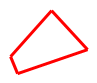 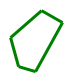 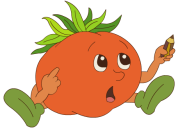 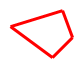 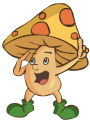 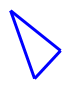 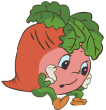 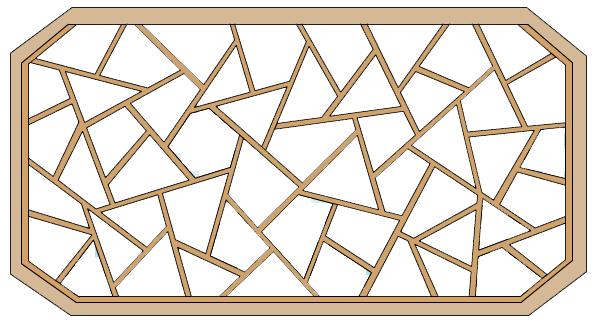 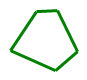 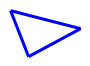 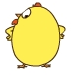 1
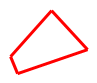 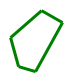 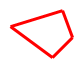 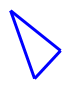 我找出的图形都有4条边。
我找出的图形都有5条边。
我找出的图形都有3条边，是三角形。
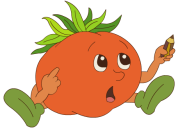 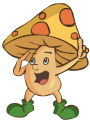 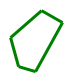 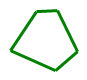 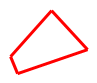 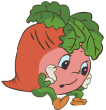 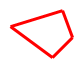 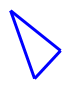 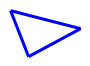 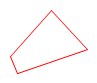 像这样有4条边的图形是四边形。
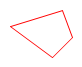 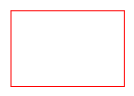 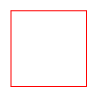 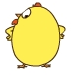 1
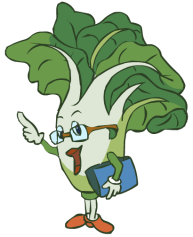 长方形和正方形都是几边形？
下面的图形各有几条边？是几边形呢？
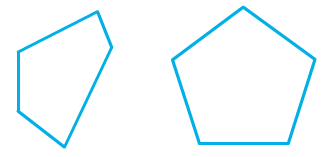 这两个图形各有5条边，是五边形。
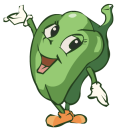 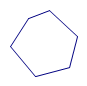 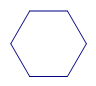 这两个图形各有6条边，是六边形。
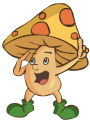 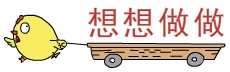 1.  在四边形下面的（  ）里画“  ”。
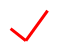 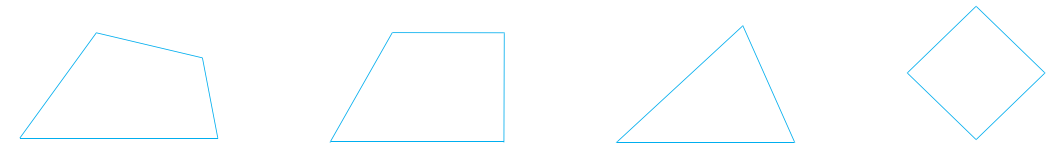 （  ）
（  ）
（  ）
（  ）
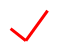 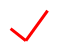 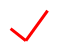 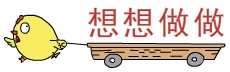 钉子板上围出的各是什么图形？你能围出四边形、五   边形和六边形吗？
2.
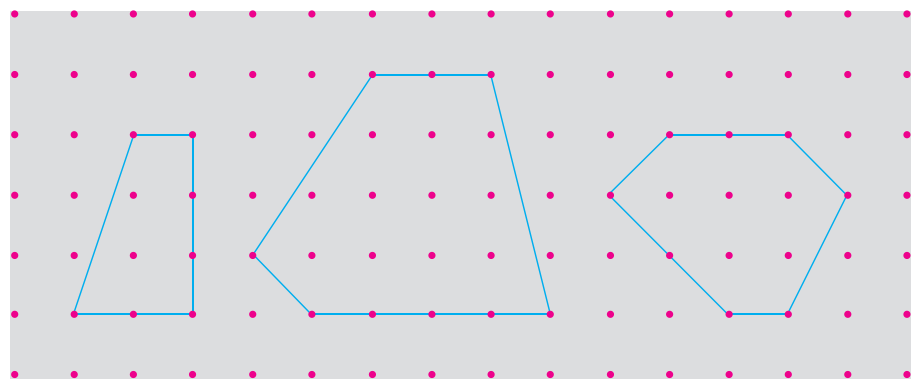 四边形
五边形
六边形
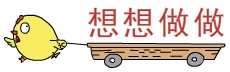 3. 数数下面的图形各有几条边，照样子写一写，再填表。
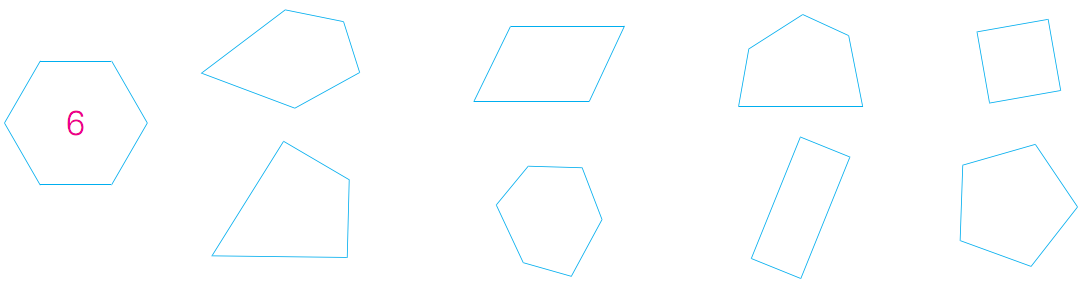 5
4
4
5
5
4
6
4
四边形
五边形
六边形
4
3
2
（  ）个
（  ）个
（  ）个
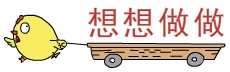 4. （1）
你能把一张四边形纸剪成两个三角形吗？剪成一个三角形和一个四边形呢？
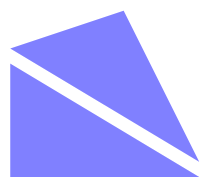 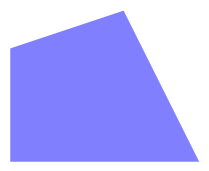 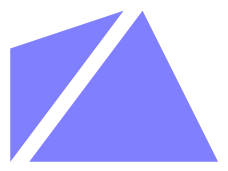 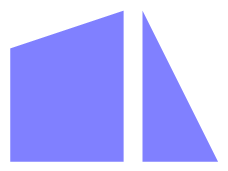 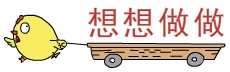 在一张正方形纸上剪下一个三角形，剩下的部分是什么图形？
4. （2）
三角形
四边形
五边形
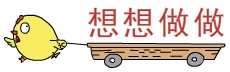 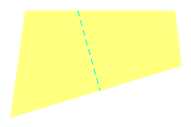 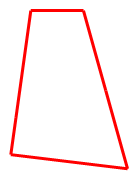 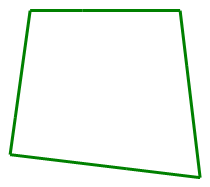 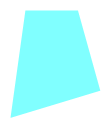 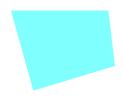 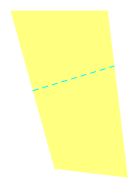 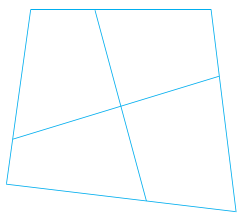 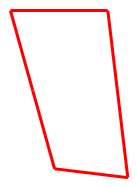 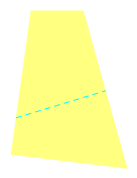 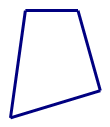 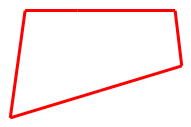 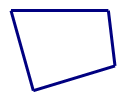 5.
在右边的图形中，你能找出几个四边形？
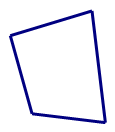 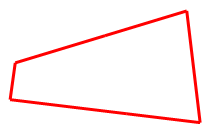 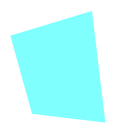 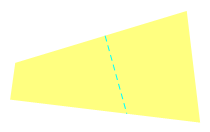 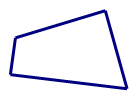 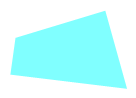